EAST 1
EAST ROUTE 1 
Depart KNPA IFR- JAYDI INBRD CEW DEFUN...then VNAV

Altitude		Point			Fac RAD/DME	Lat/Long
2000’ MSL		A – RADOME		MAI 251050		30°33'54.3"N 85°55'18.2"W
2000’ MSL		B - CEMETERY		MAI 271029		30°47'48.4"N 85°41'22.5"W
2000’ MSL		C - WHITE BLDG		MAI 253008		30°44'54.5"N 85°16'05.3"W
2000’ MSL		D - HWY 90 BRDG		MAI 109016		30°42'04.6"N 84°51'32.4"W
2000’ MSL		E – RR BRDG			MAI 094031		30°54'53.6"N 84°34'52.6"W 2000’ MSL		F - SOLAR FARM		MAI 039030		31°10'18.0"N 84°45'45.8"W
 
SKYVECTOR POINTS
303331N0855541W 304748N0854122W 304448N0851618W 304215N0845129W 305452N0843449W  311024N0844559W
East Route 1 & 2
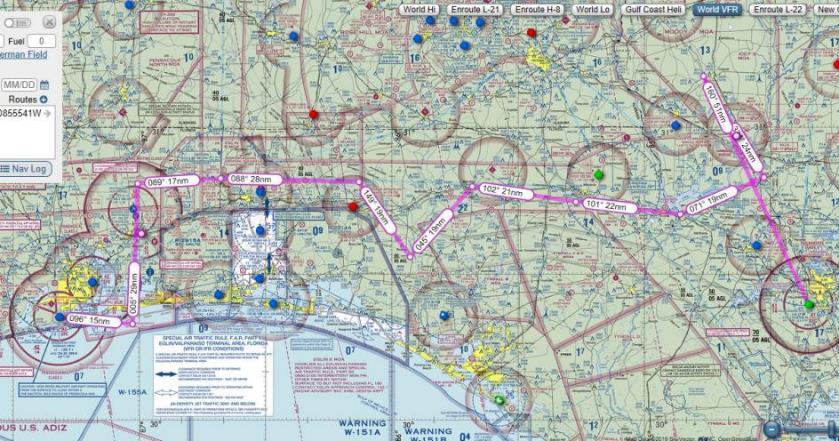 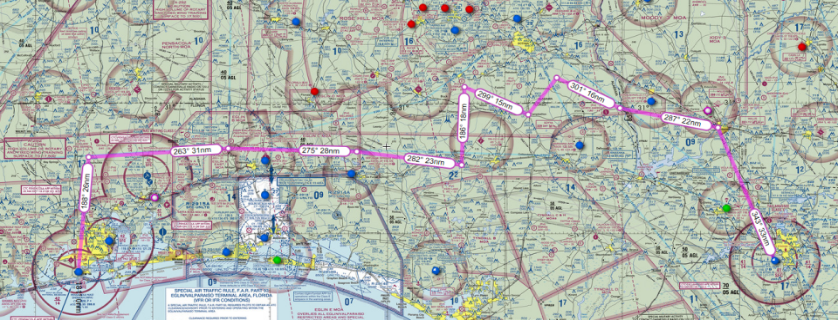 NPA to TLHEast Route 1 Overview
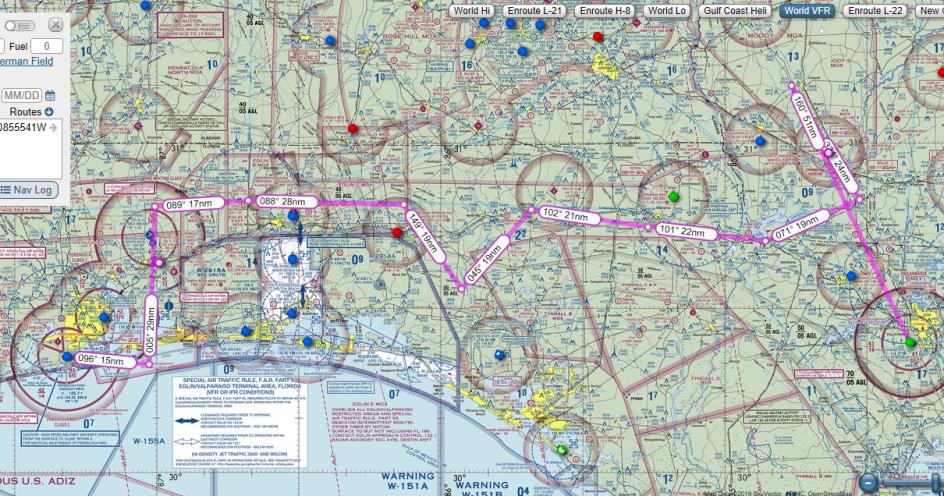 East Route 1
CPs 1-6
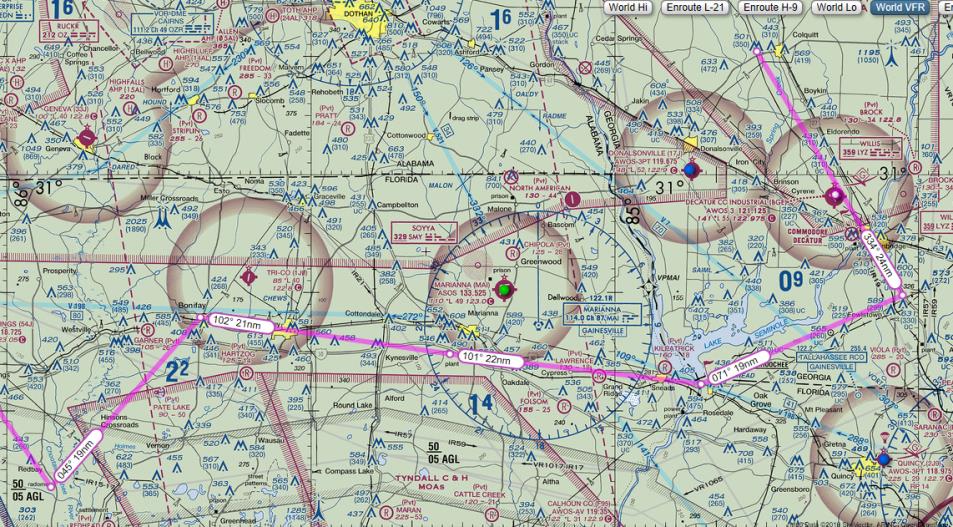 PT F - SOLAR FARM
PT E - RD/PWR LINE INT
PT B - RD/RR INT
PT C LRG WHITE BLDG
PT D – HWY 90 BRDG
PT A - RADOME
PT A - RADOME
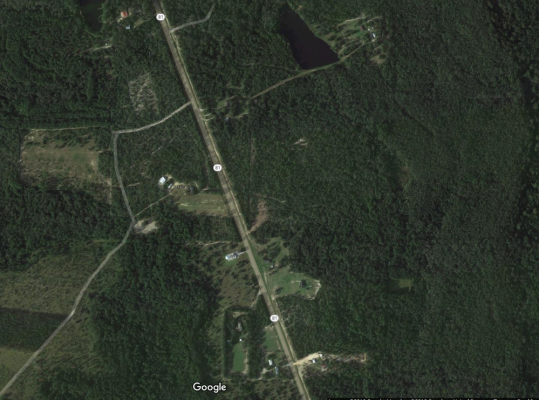 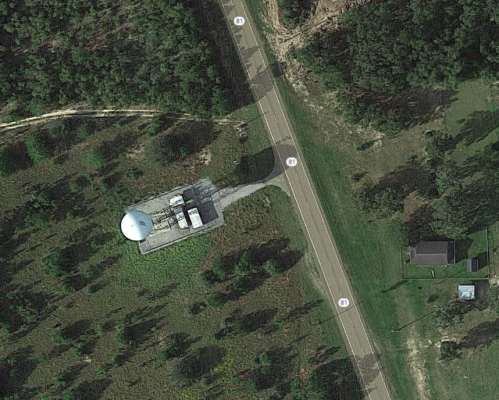 PT B – CEMETERY
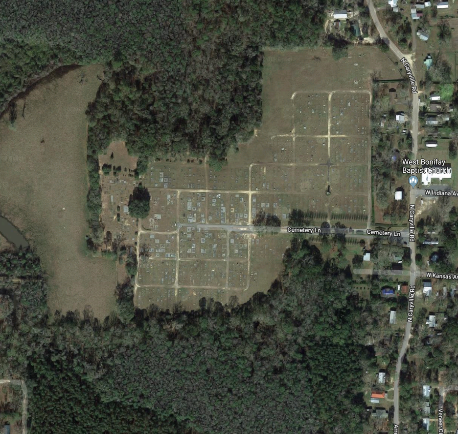 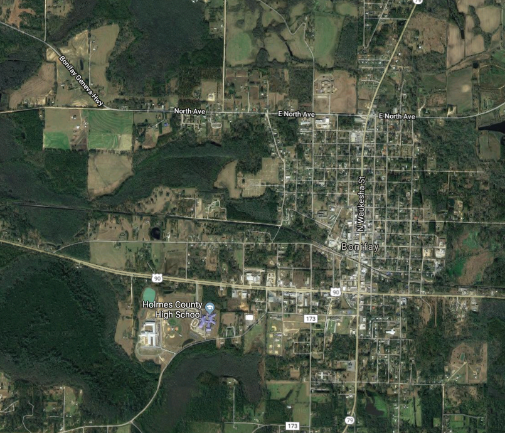 PT C – LRG WHITE BLDG
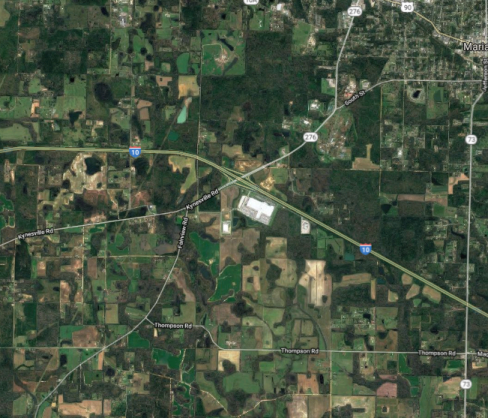 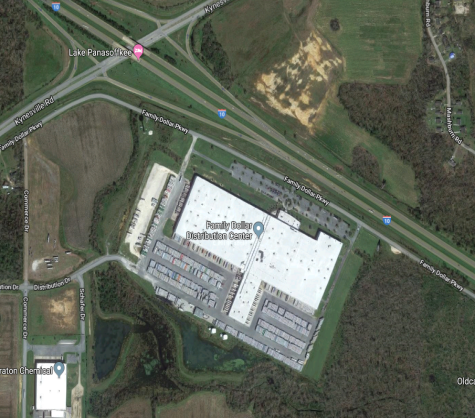 PT D – HWY 90 BRDG
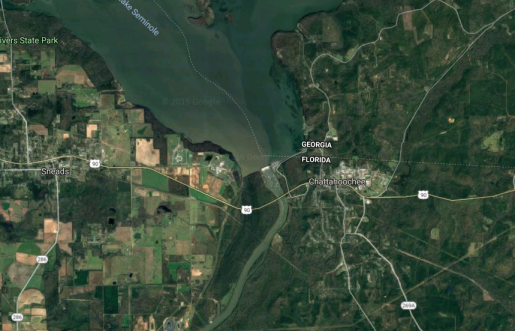 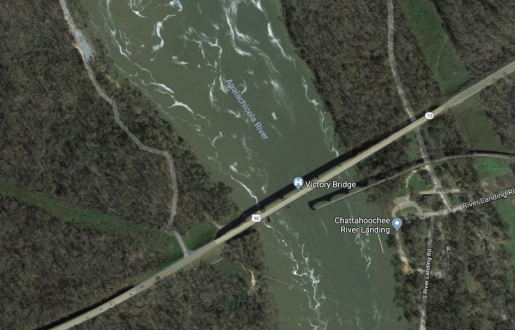 PT E – RR BRDG
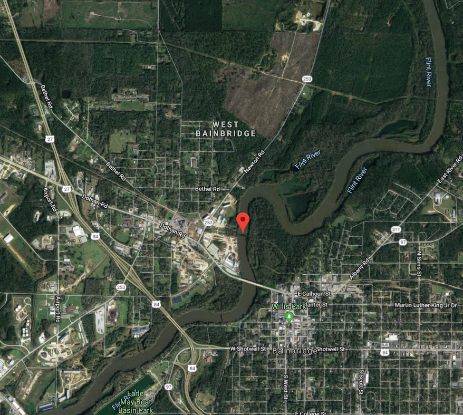 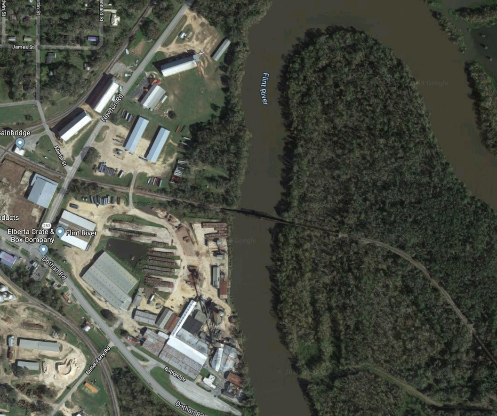 PT F – SOLAR FARM
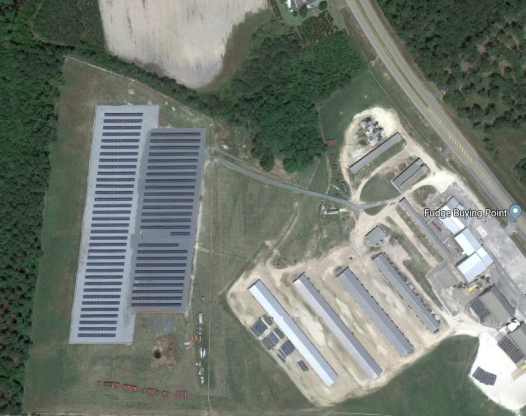 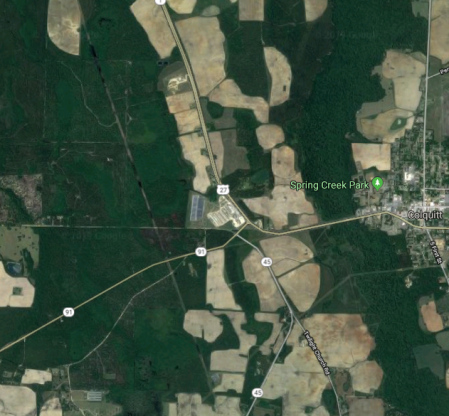